助動詞“要”“得” “不用”

　「～する必要がある」と言う場合、助動詞“要”“得” を使います。

通学の時は必ず制服を着る必要があります。

	 上学  时  必须  得  穿  校服。
	Shàngxué shí  bìxū   děi chuān xiàofú.

	 上学  时  一定  要  穿  校服。
	Shàngxué shí yídìng  yào chuān xiàofú.
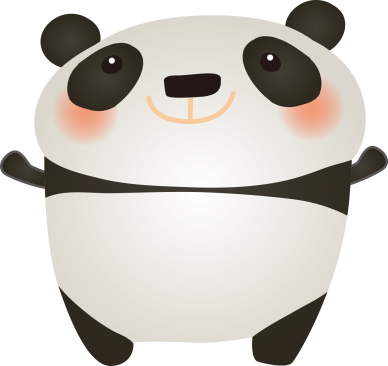 助動詞“要”“得” “不用”

　「～する必要はない」と言う場合には助動詞“不用”を使います。
　 “不要”や“不得”を使うことはできません。

通学の時に制服を着る必要はありません。

✖	 上学  时  不 要 / 不 得  穿  校服。
	Shàngxué shí  bú yào    bù děi chuān xiàofú.
　　　　　　　　　　　　　　│　　　　　　│
　　　　　　　　　　　　　　└──────┴─助動詞“不要”や“不得”を使ってはダメ

	 上学  时  不 用  穿  校服。
	Shàngxué shí  bú yòng chuān xiàofú.
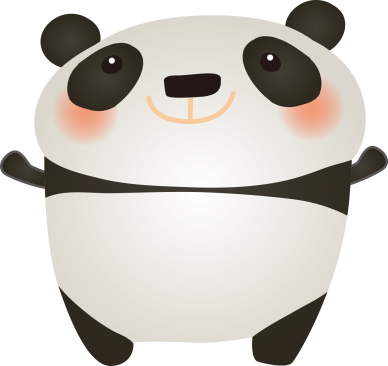 練習問題

A:	あなたの高校では通学時、必ず制服を着る必要がありましたか？

B:	必ず着る必要がありました。／着る必要はありませんでした。

A:	かばんも統一のものを使う必要がありましたか？

B:	必要がありました。／必要はありませんでした。

※かばん 书包 shūbāo　統一のもの 统一的 tǒngyī de
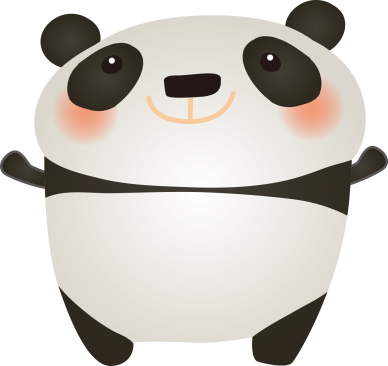 練習問題

A:	你们  高中   上学  时 必须 得  穿  校服 吗？
   Nǐmen gāozhōng shàngxué shí bìxū  děi chuān xiàofú ma?

B:	我们 必须 得  穿。/ 我们 不 用  穿。
	Wǒmen  bìxū děi chuān.   Wǒmen bú yòng chuān.

A:	书包 也 一定 要  用  统一 的 吗？
	Shūbāo yě yídìng yào yòng tǒngyī de ma?

B:	要  用。 / 不 用。  没有 这个 必要。
	Yào yòng.     Bú yòng.   Méiyǒu zhège bìyào.